Конспект непосредственно образовательной деятельности в младшей группе на тему: «Птицы»
Воспитатель: Полетаева
Анна Маратовна
Игра «Назови птицу»
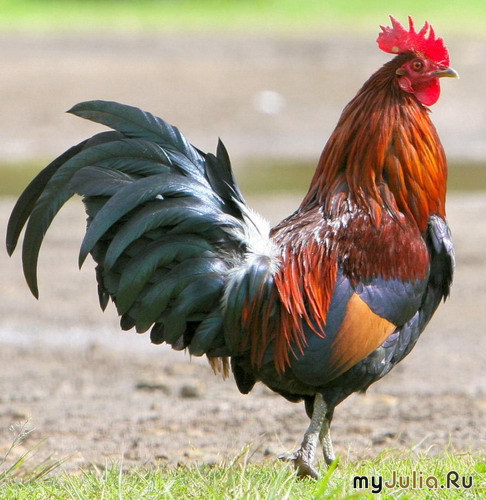 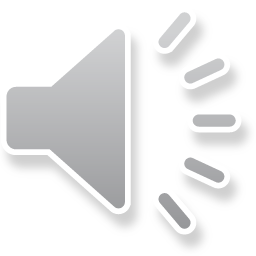 Игра «Назови птицу»
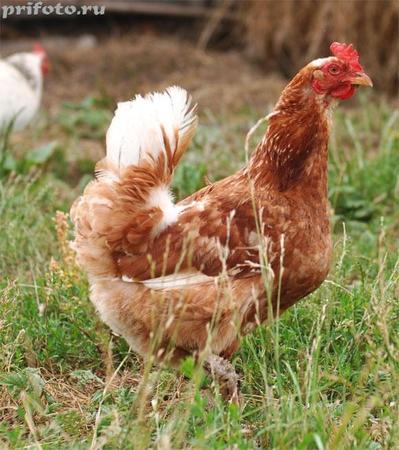 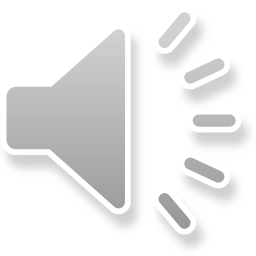 Игра «Назови птицу»
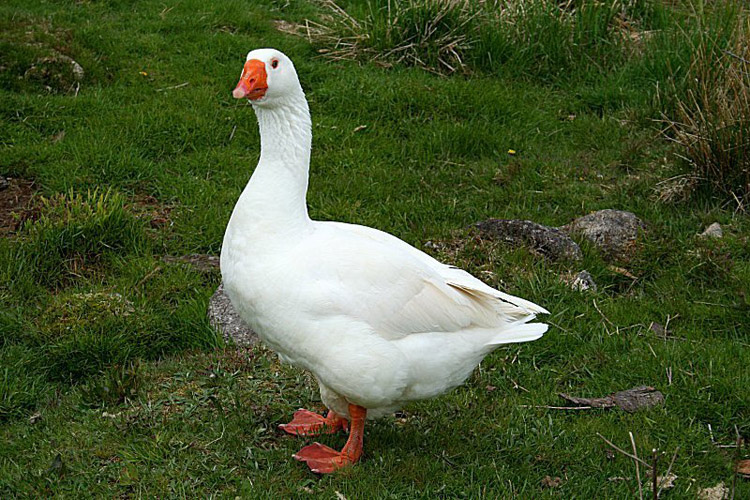 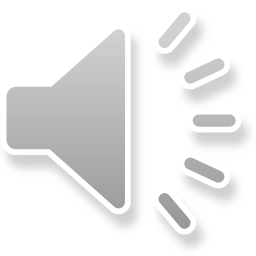 Игра «Назови птицу»
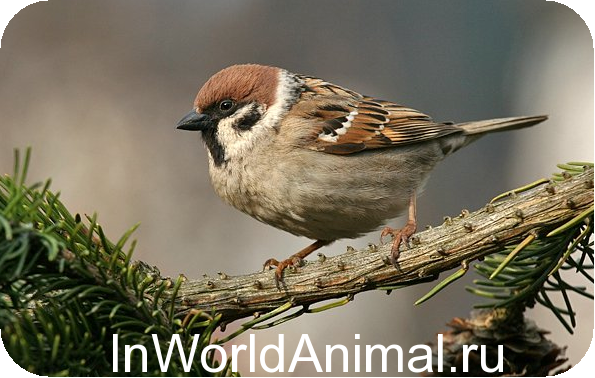 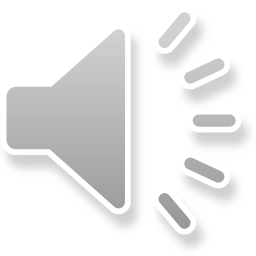 Игра «Назови птицу»
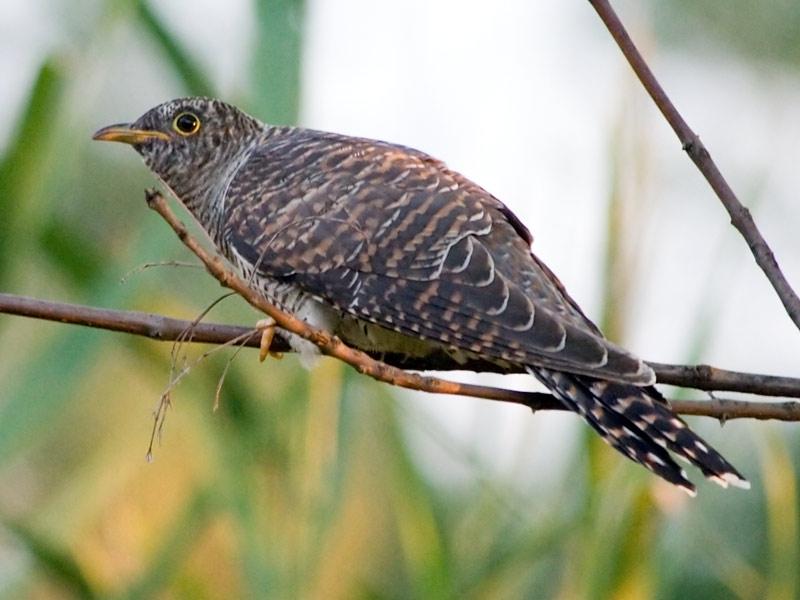 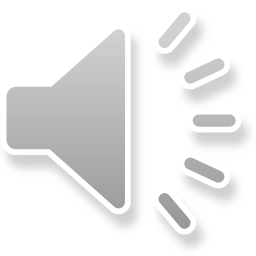 Игра «Назови птицу»
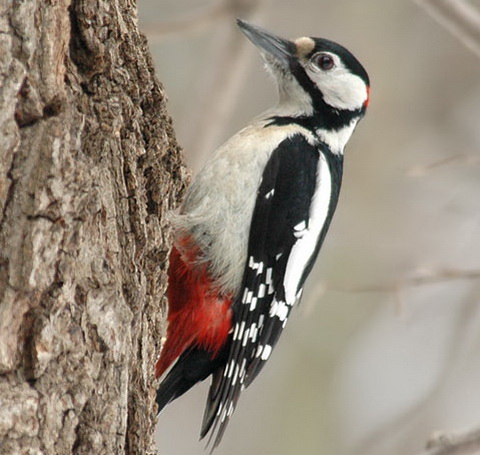 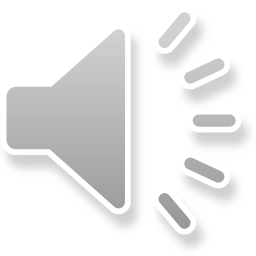 Игра «Скажи правильно- Один и много»
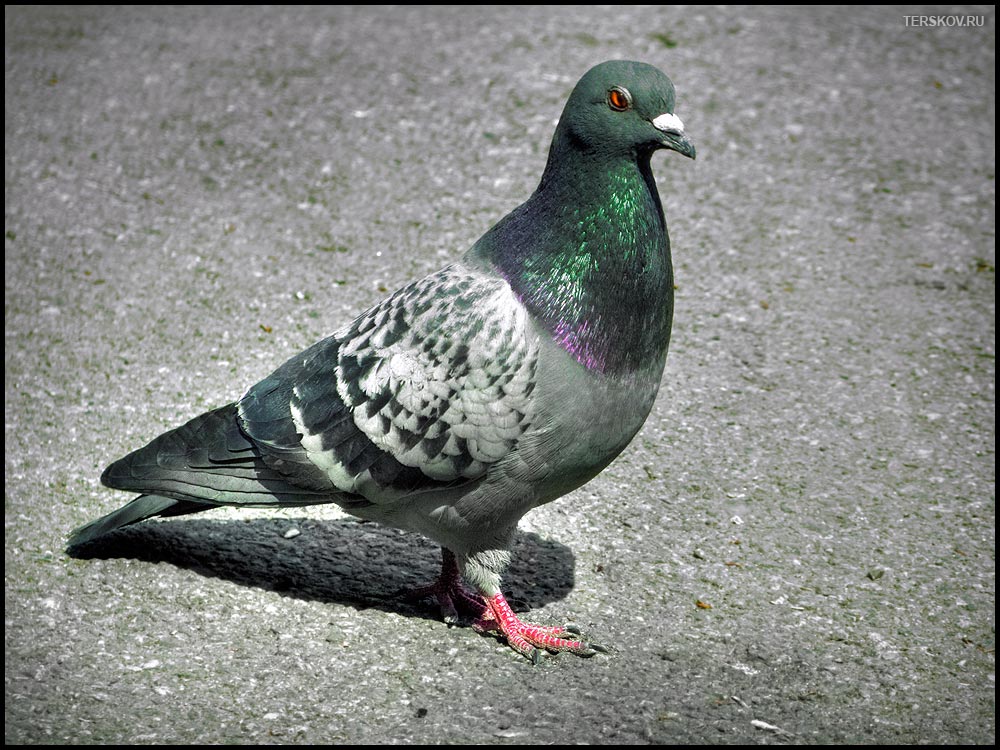 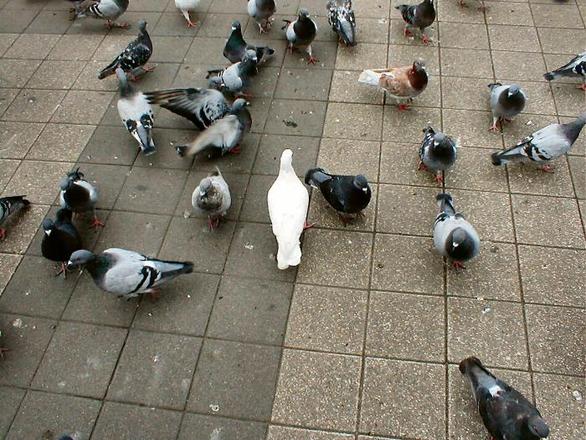 Игра «Скажи правильно- Один и много»
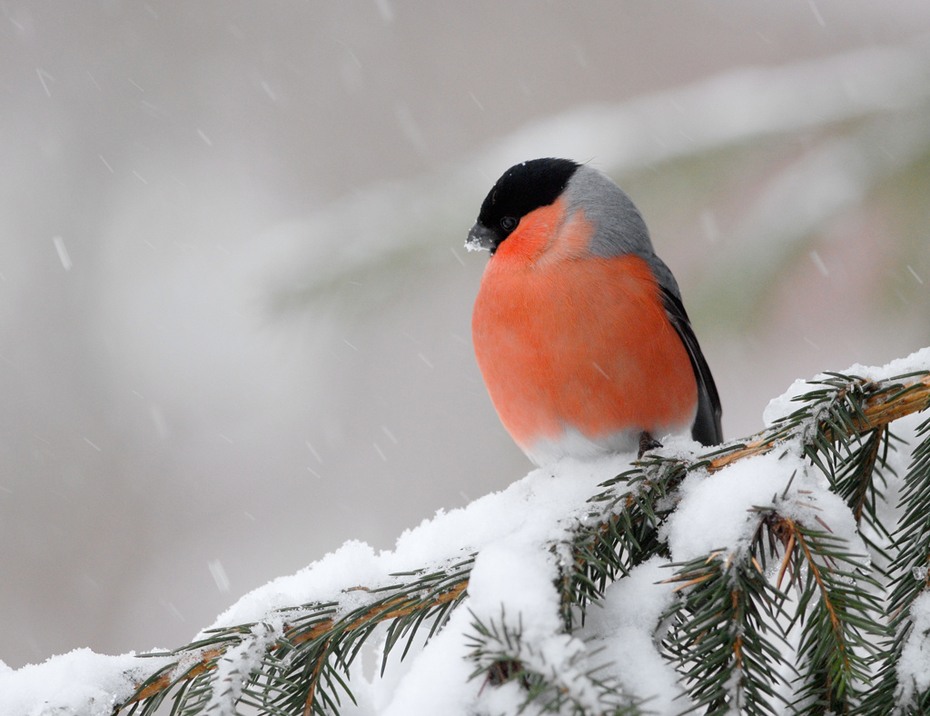 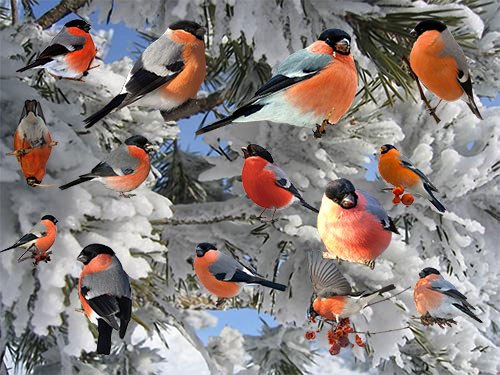 Игра «Скажи правильно- Один и много»
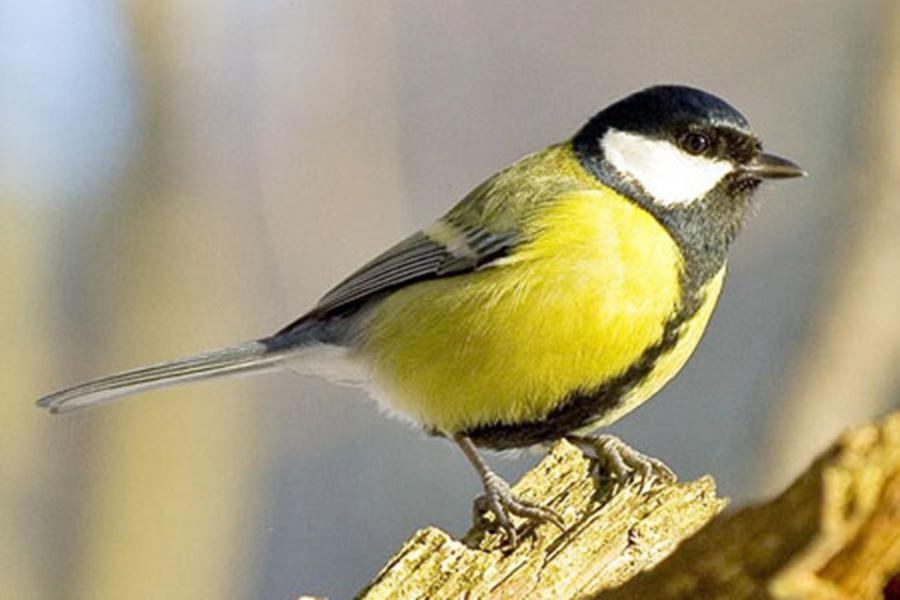 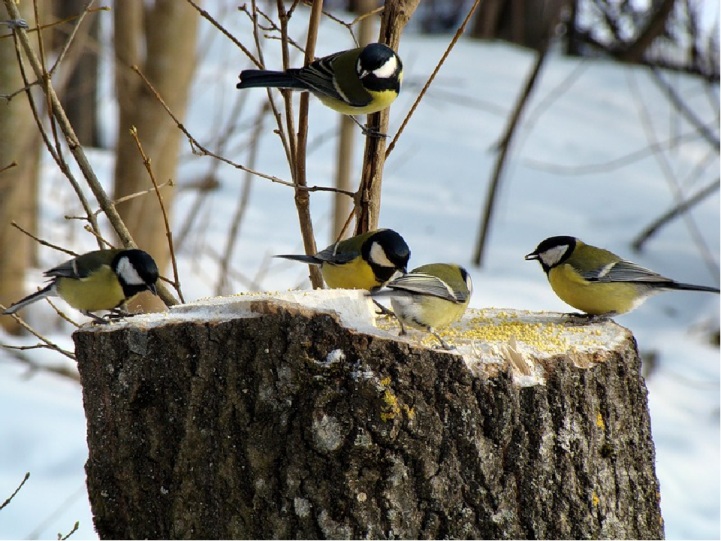 Игра «Скажи правильно- Один и много»
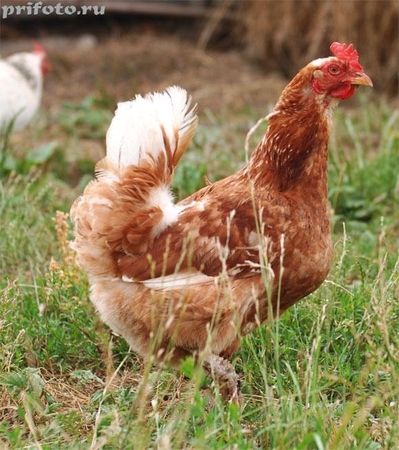 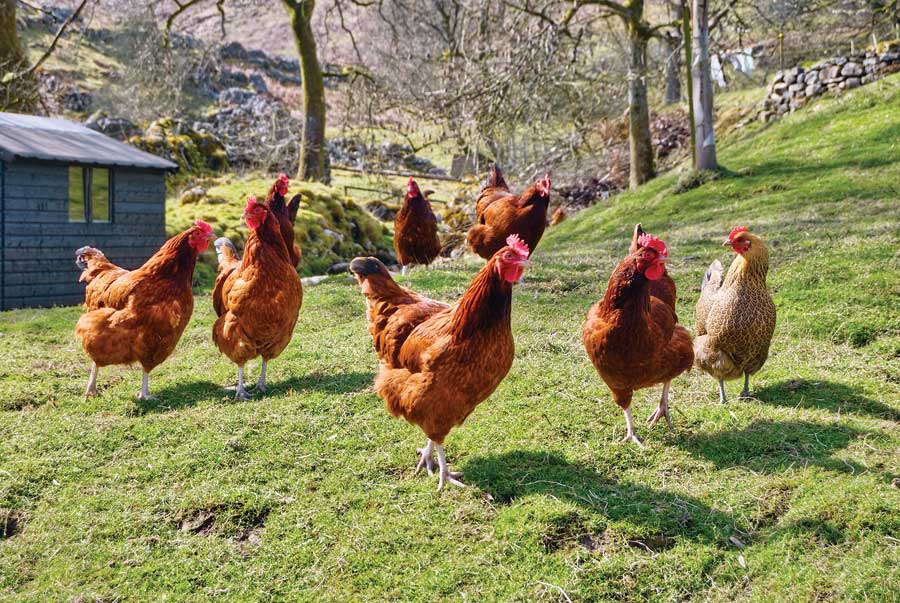 Игра «Скажи правильно- Один и много»
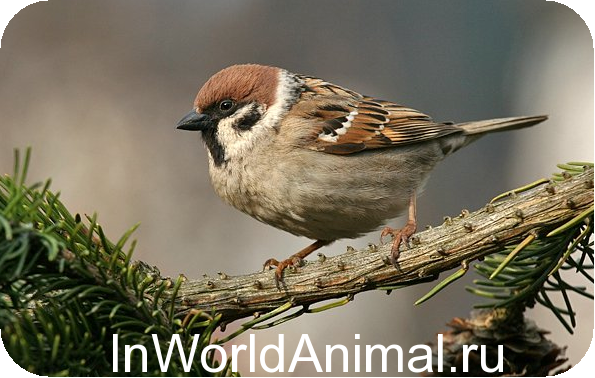 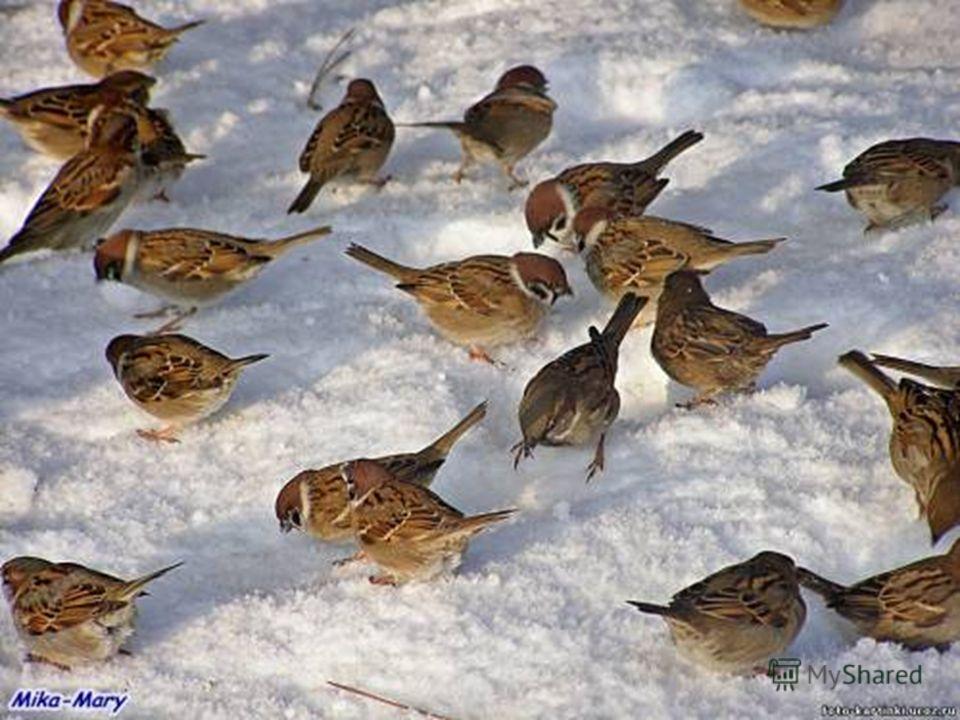 Игра «Скажи правильно- Один и много»
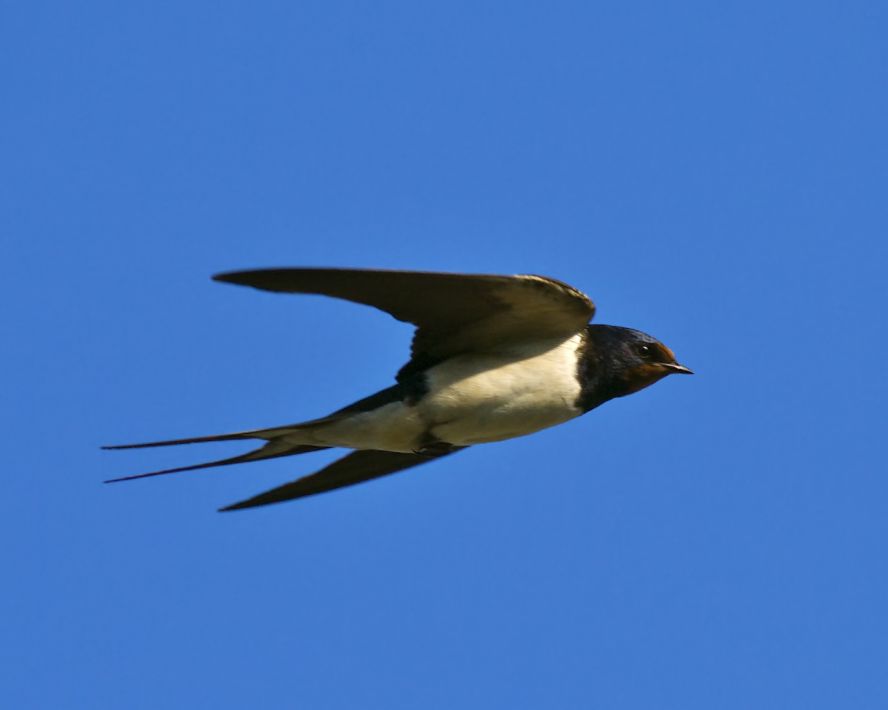 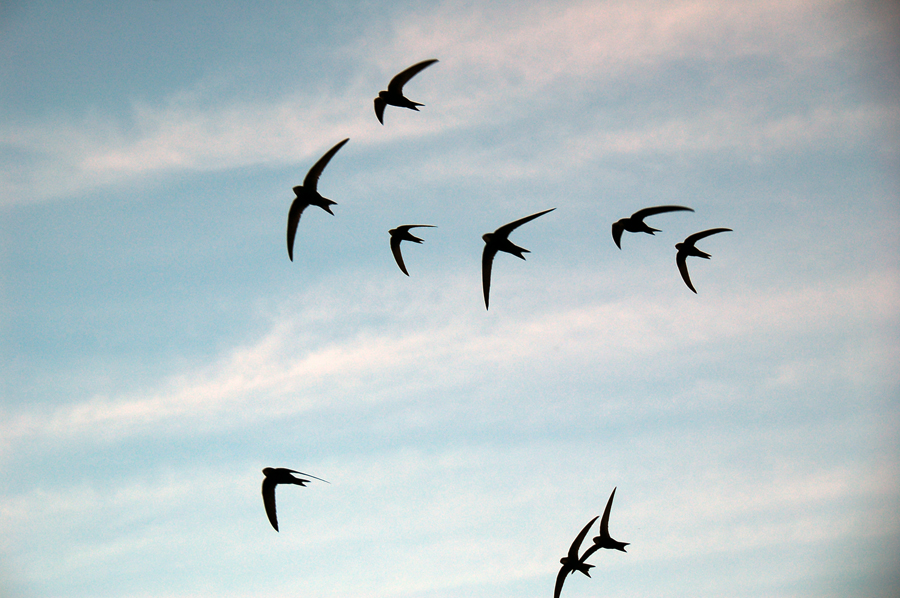 Физминутка
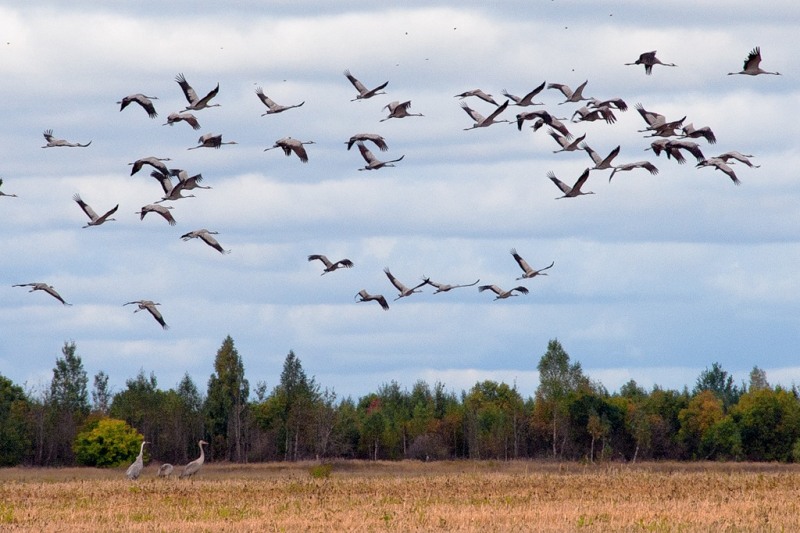 Игра «Детеныши»
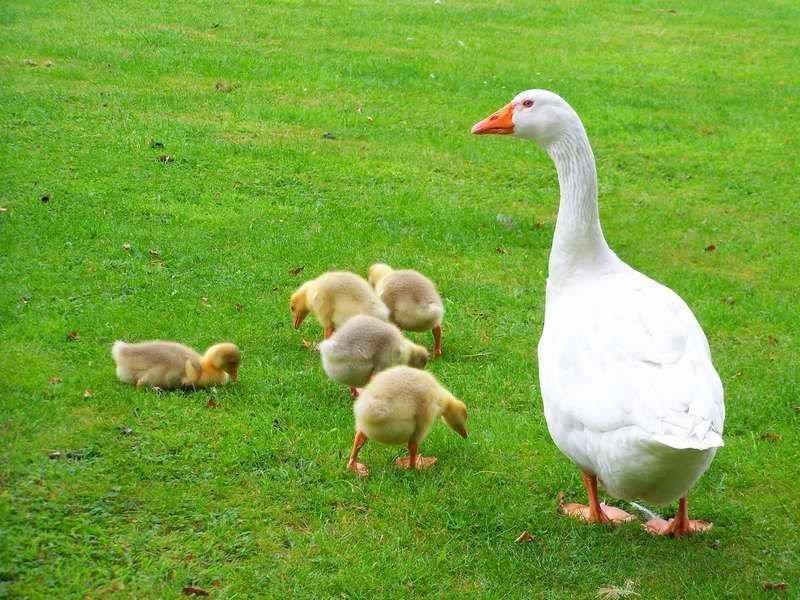 Игра «Детеныши»
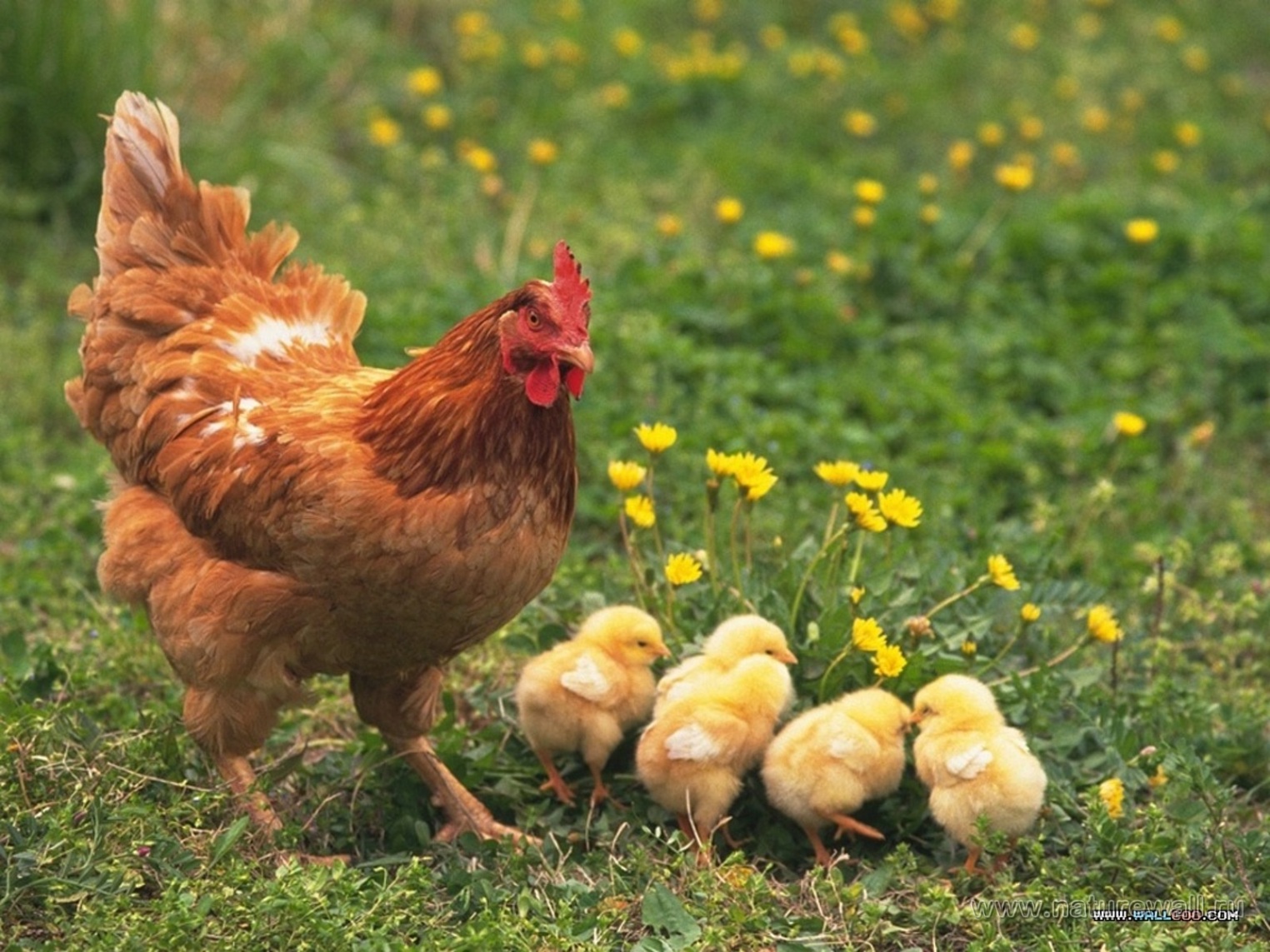 Игра «Детеныши»
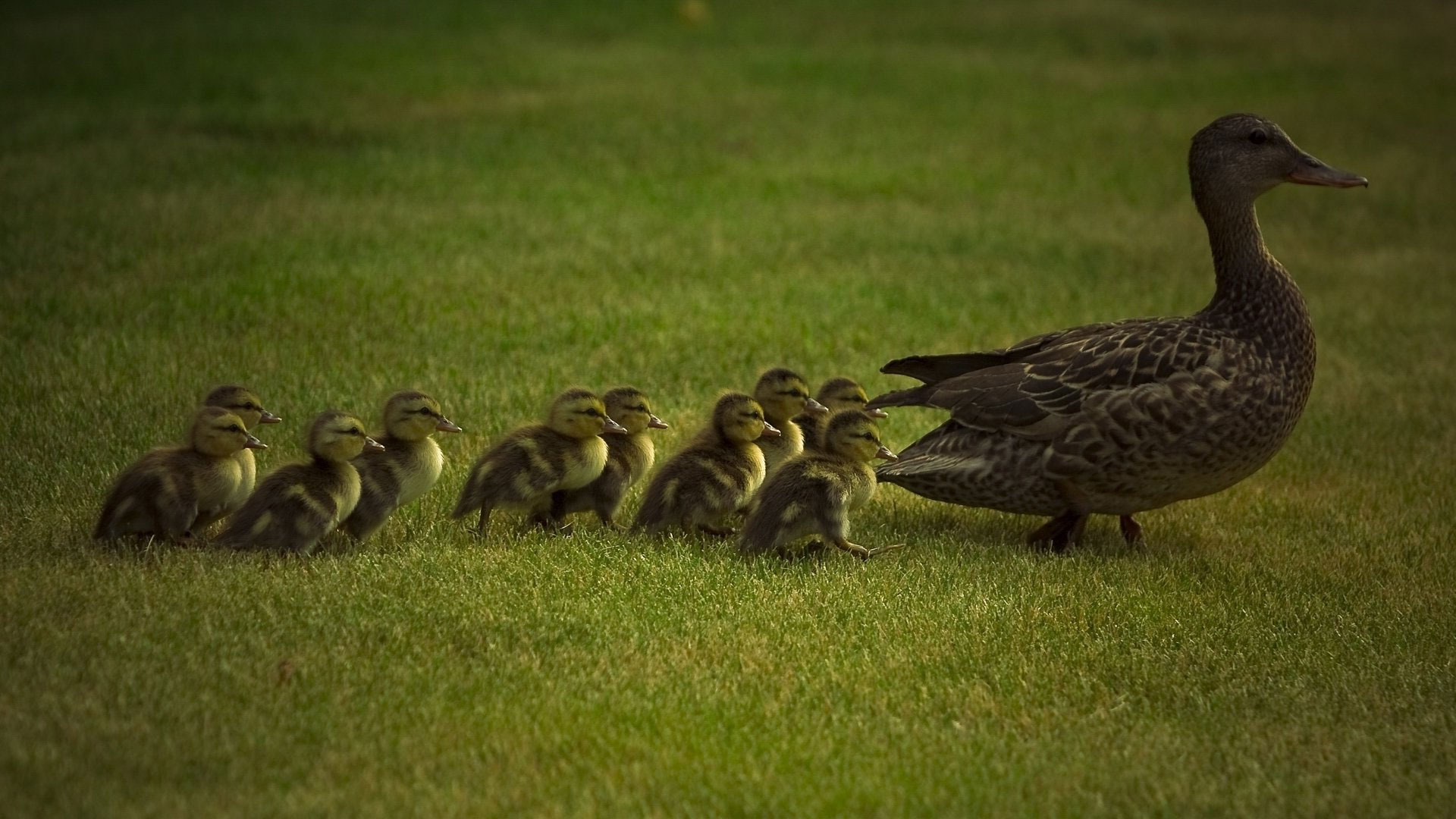 Игра «Детеныши»
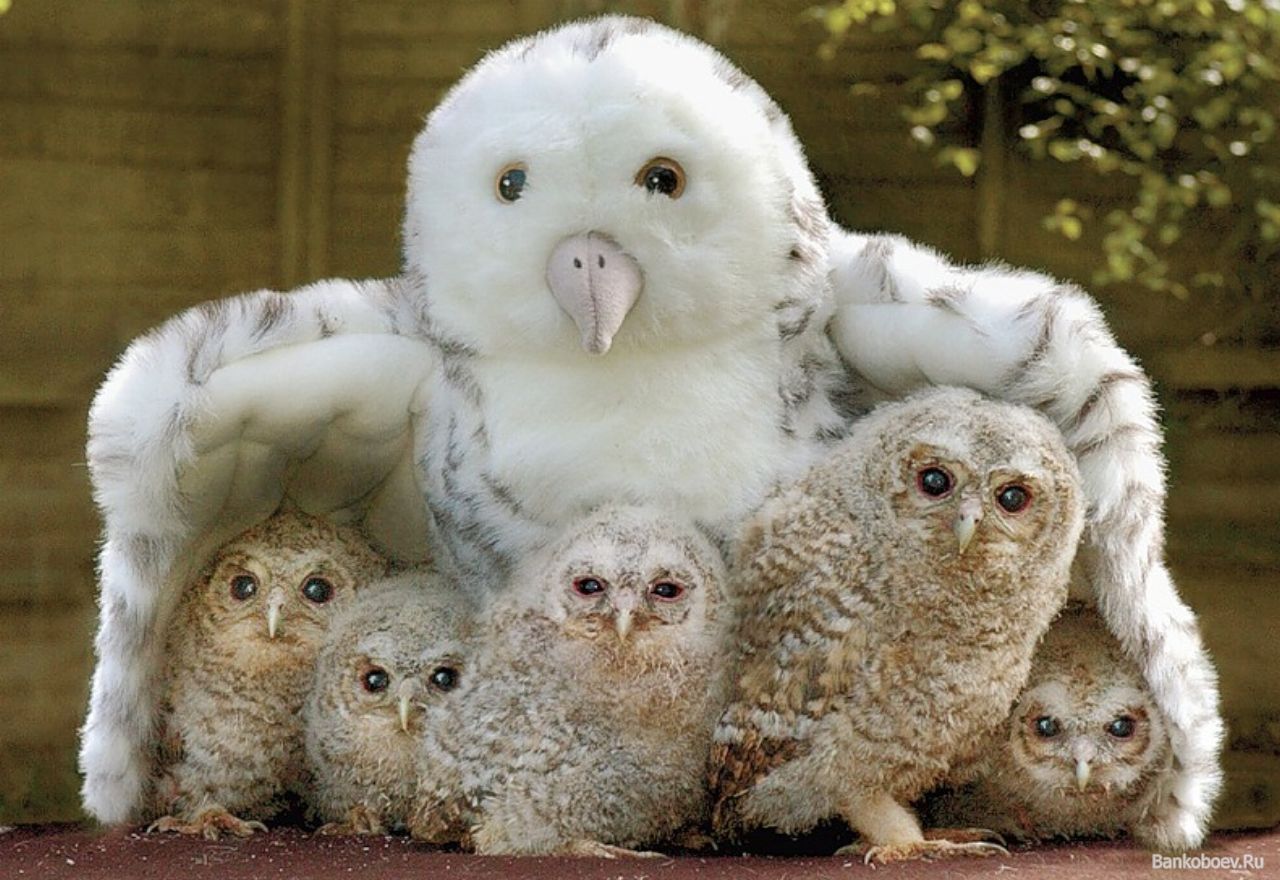 Игра «Детеныши»
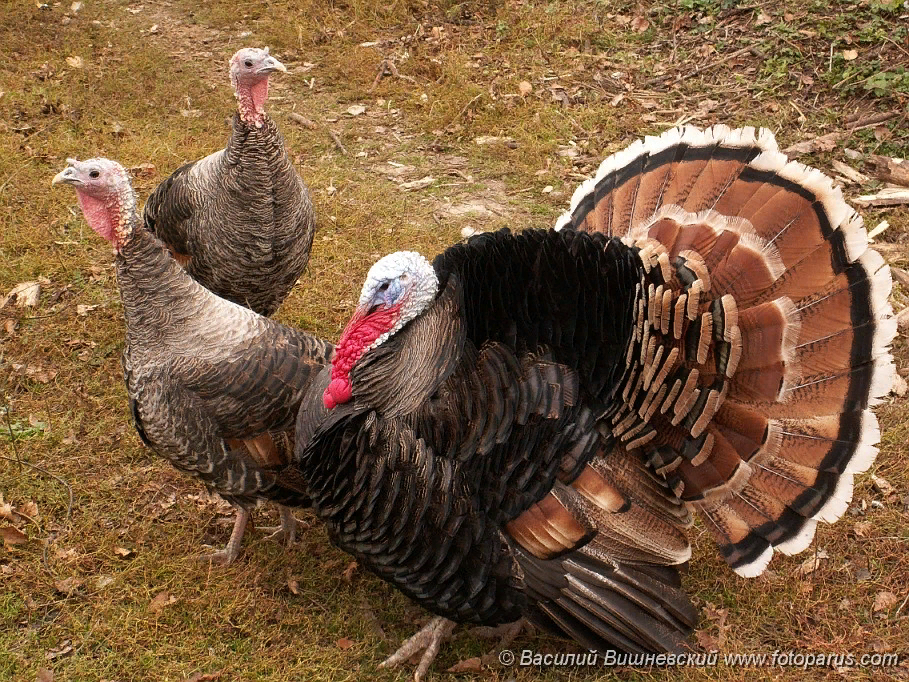 Презентация: «Райская птица - Павлин»
Павлина называют «жар-птицей» или «райской птицей» за его красивый хвост
Павлин обладает самым красивым оперением среди всех птиц и самым безобразным голосом
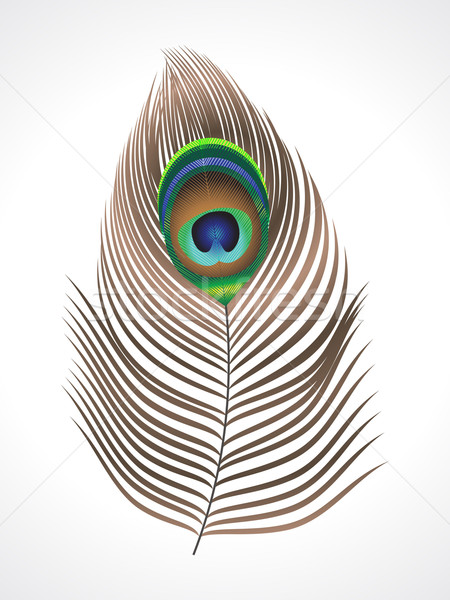 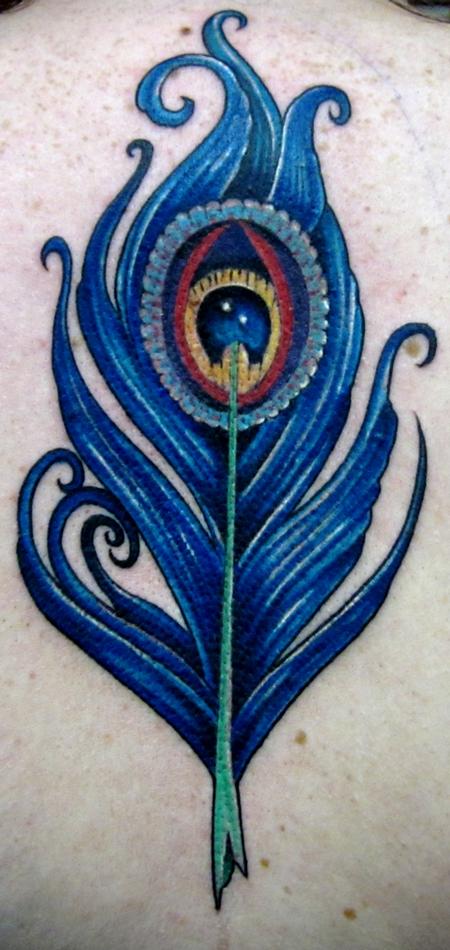 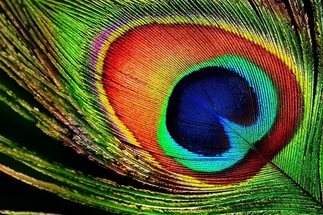 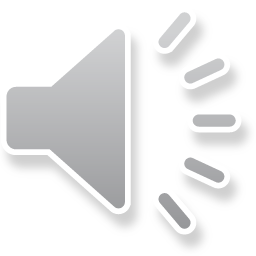 Павлин является национальным символом Индии, Ирана
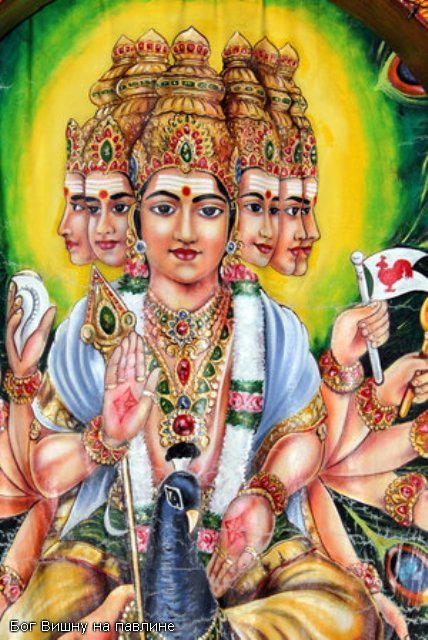 Павлин – это одна из самых «куриных» птиц. Павлин принадлежит к отряду «курообразных». Его ближайшие родственники – дикие куры и фазаны. Родина павлинов – Индия, Пакистан, Африка, Австралия.  Они не подразделяются на виды, различаются по окраске
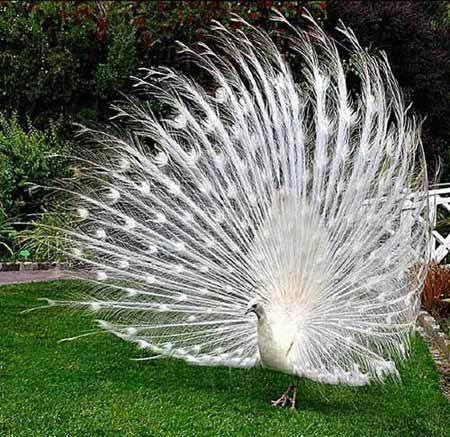 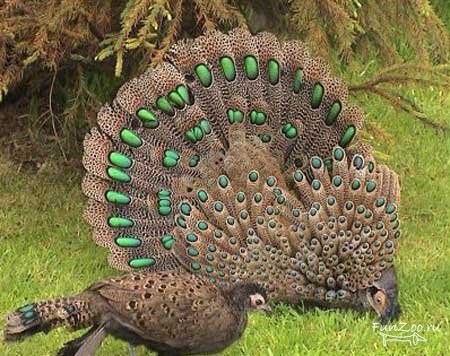 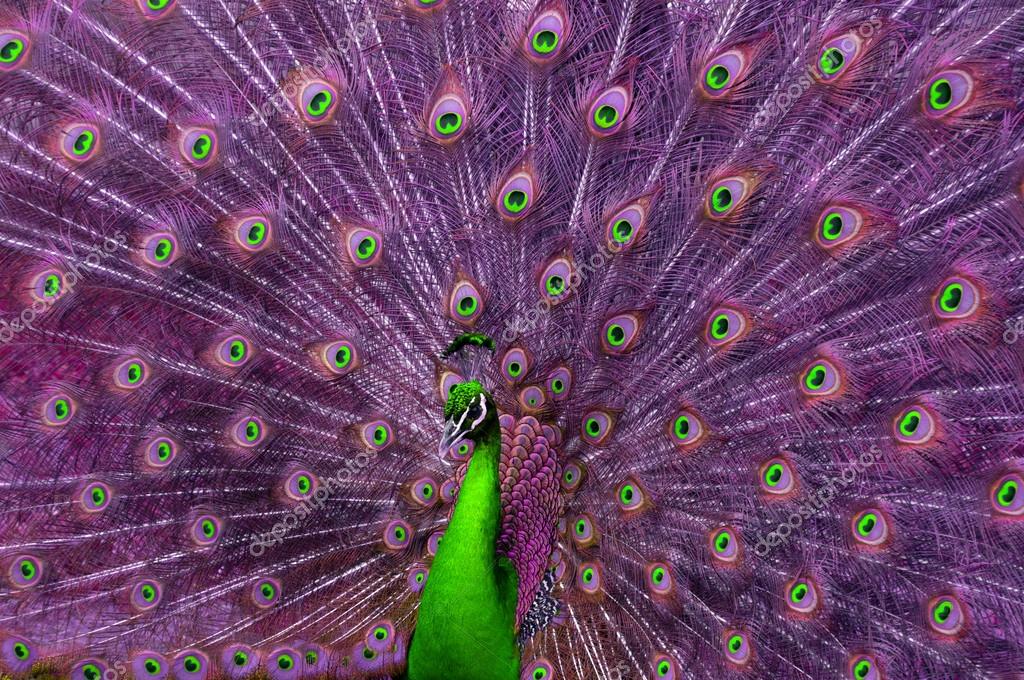 Самым редким окрасом является белый павлин
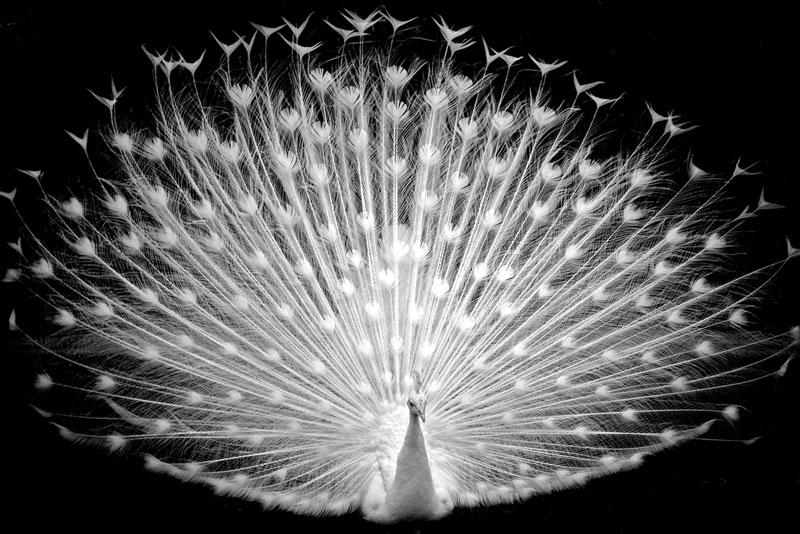 Павлины строят гнезда на земле. Вылупляются птенцы из яйца. Рождаются без хвоста и хохолка. Хохолок появляется через месяц. Кормят птенцов вареными яйцами и кашей.
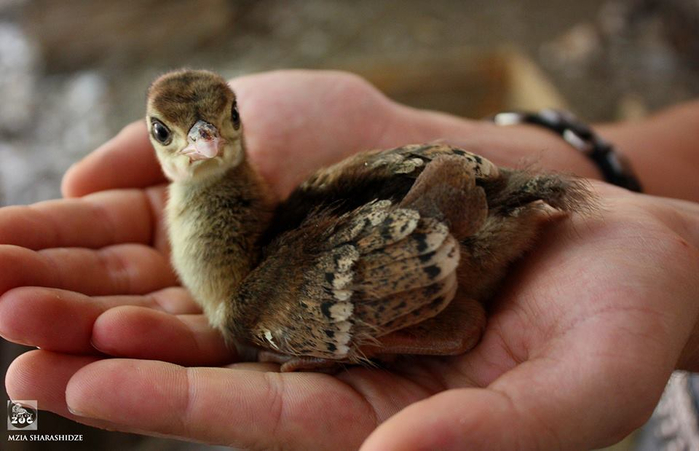 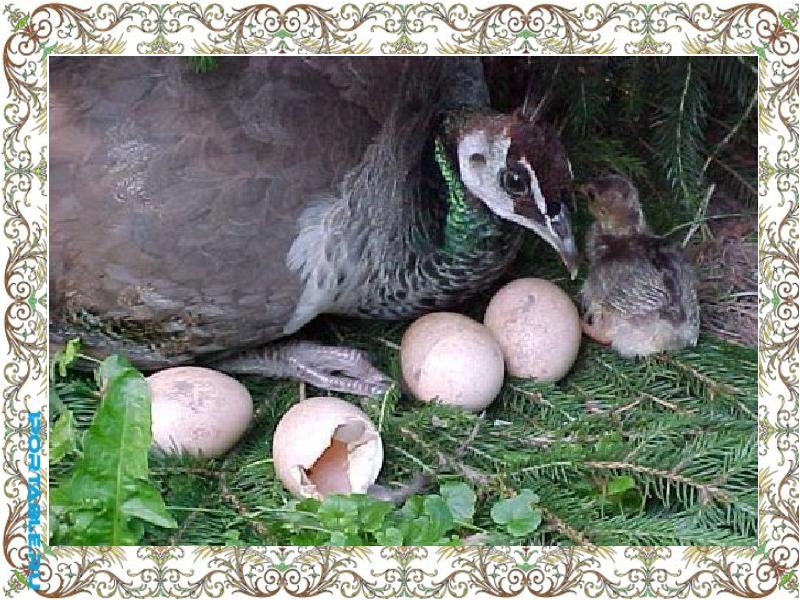 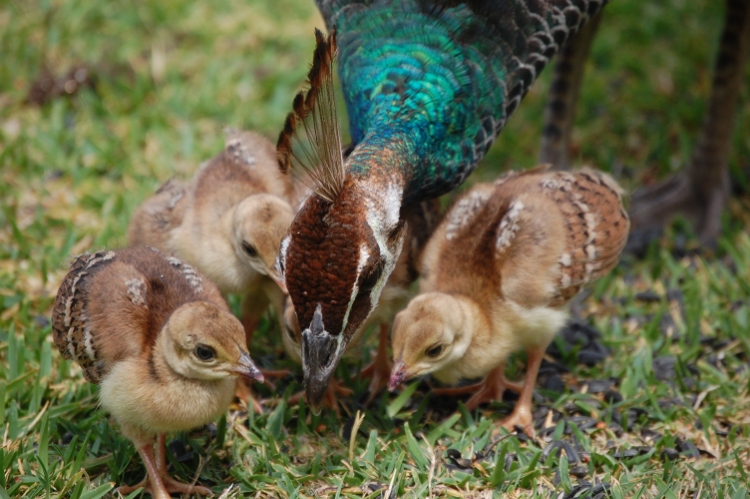 Живут павлины стаями. Умеют летать на небольшие расстояния
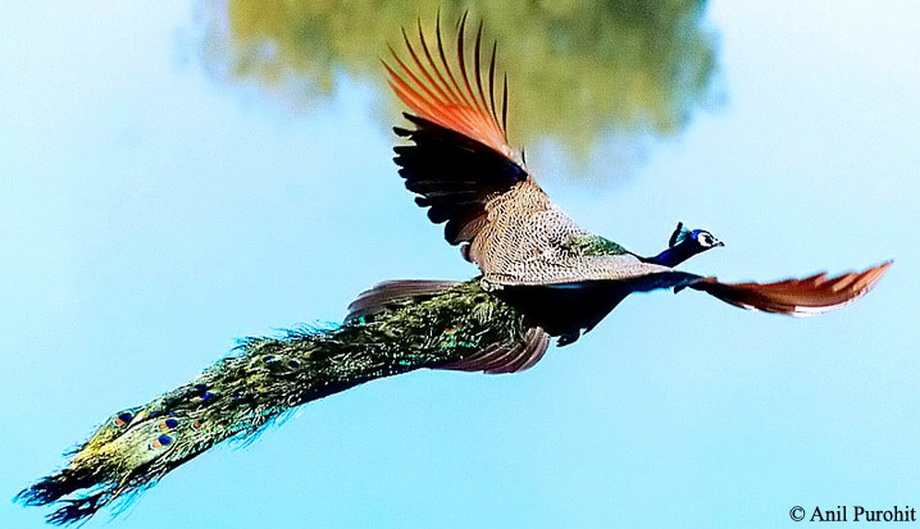 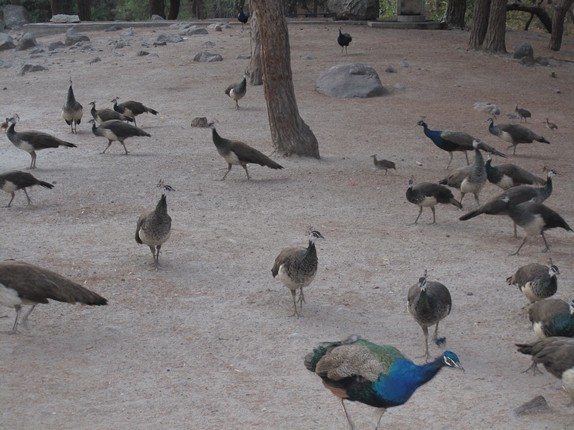 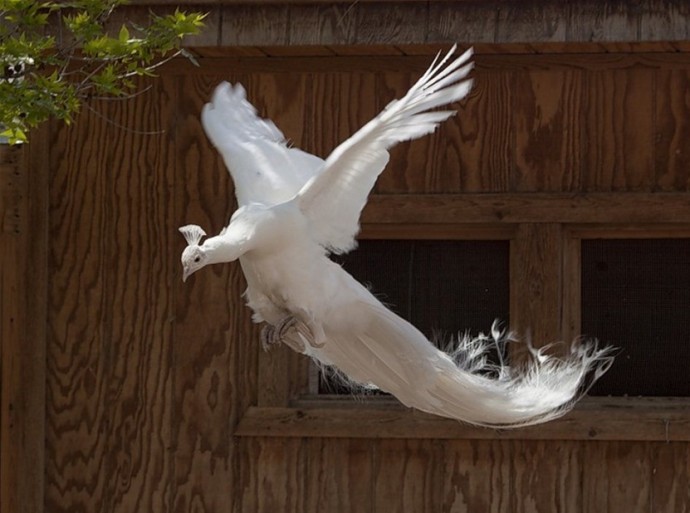 У самки – хвост скудный, а у самца – красивый хвост.
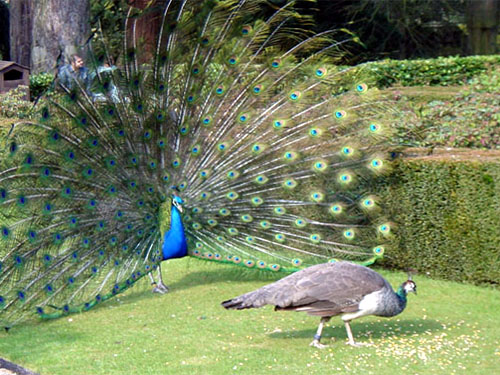 Молодцы!
Берегите птиц!!!
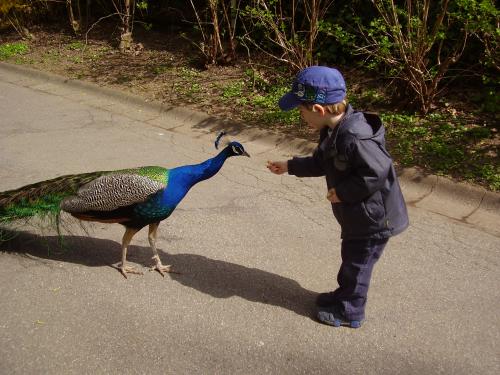